THERE´S NO PLACE LIKE HOME
Our school, town, the Czech Republicprepared by 7.C
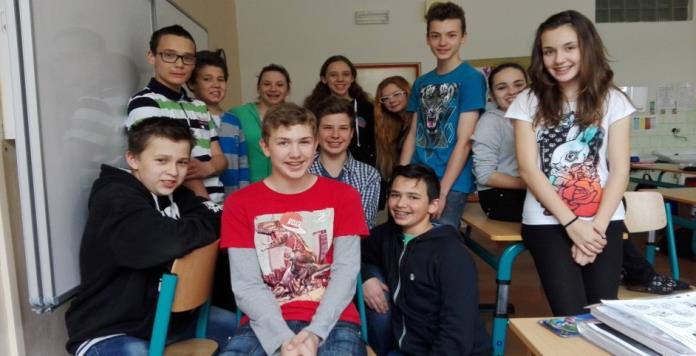 THERE´S NO PLACE LIKE HOME
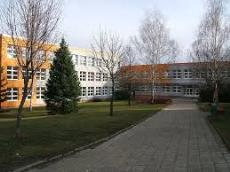 OUR SCHOOL
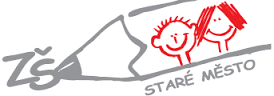 Our school consists of over 300 students. The school is located in the Staré Město near the Neighborhood Kopánky. The school provides several after –school activites, for example :floorball, softball, volleyball, Experiments with Physics,  Ready for Life( learning English), Iguana – keeping pets,  Play with Math and IT Robots.
We also  have school Eco- School  that cares about the environment of the school. We must  not forget the school parliament, which make decisions about various important matters.
THERE´S NO PLACE LIKE HOME
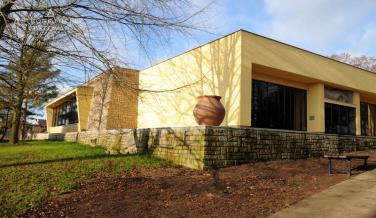 Our Town
There is a heart of Moravian Empire and 
a famous museum is located here.




There are two churches, 
We have a new modern church, 
which was a hard and long construction.
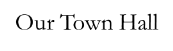 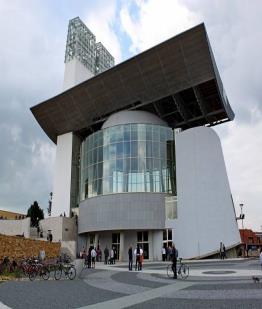 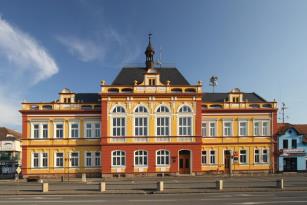 THERE´S NO PLACE LIKE HOME
FLOODS in 1997
Our town was hit and flooded by a big wave from the Morava river.
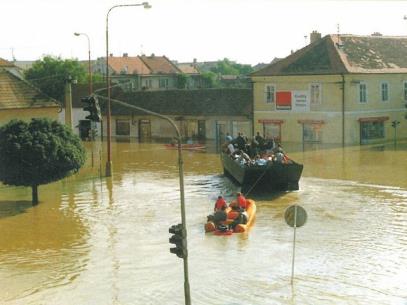 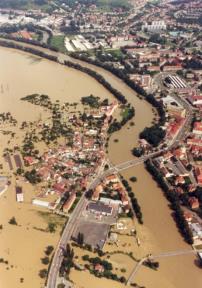 THERE´S NO PLACE LIKE HOME
KOVO ZOO-metal zoo exhibition in our town  - the only one in EUROPE
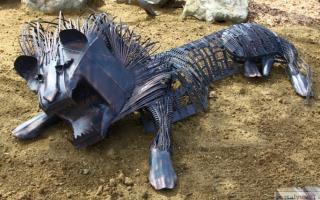 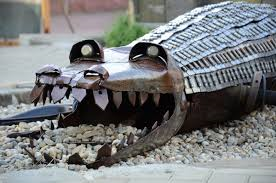 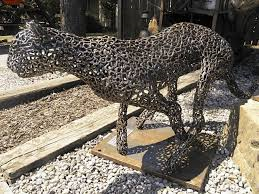 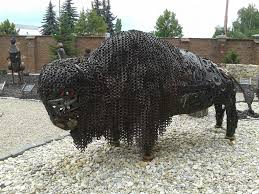 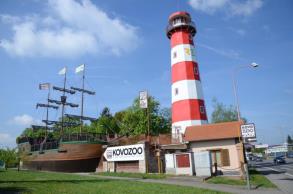 THERE´S NO PLACE LIKE HOME
Buchlovice chateau and Buchlov castle
The most beautiful places of interest in South Moravia
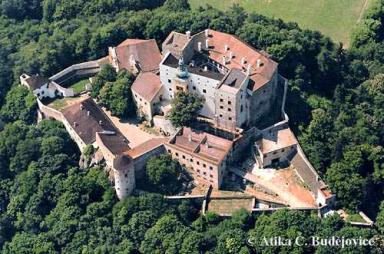 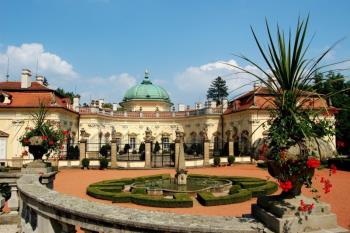 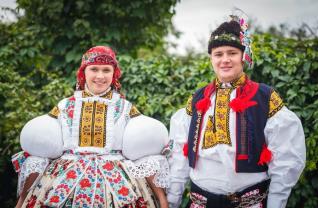 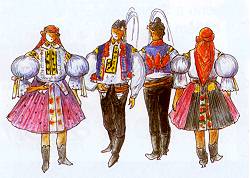 THERE´S NO PLACE LIKE HOME
The most striking areas of culture in the Staré Město is folklore.

This company has a long tradition of Staré Město , our popular folklore ensemble is called Dolina
The  members of this folklore group keep these traditional customs, thanks to the ensemble, these traditions are still part of our town.
The traditional customs is an annual  Michael's folklore feast festival.
It is held each September on the occasion of the feast of St. Michael, who is the saint  patron of the town.
Feasts are one of the most visited events.	
Folk costumes  in Staré Město.
THERE´S NO PLACE LIKE HOME
Dobrou chuť    Enjoy your meal!
For Czech food is typical souce,fatty meat,lot of species of pastry ,pie and soups.Typical Czech food:
						Schnitzel				Fried cheese			Tomato soup
Goulash
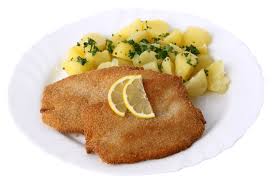 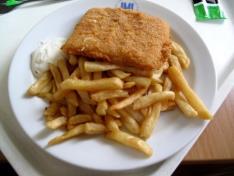 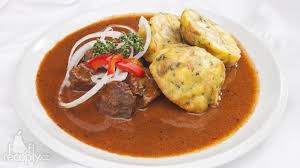 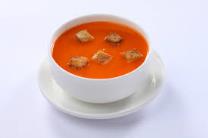 THERE´S NO PLACE LIKE HOME
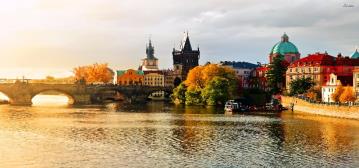 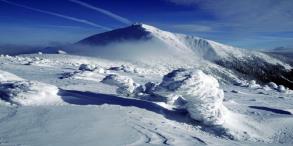 SNĚŽKA
(mount)
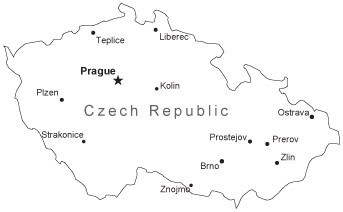 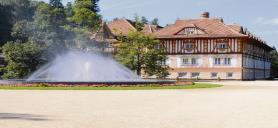 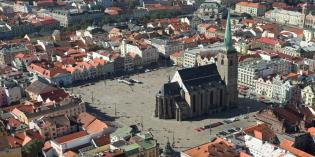 LUHAČOVICE SPA
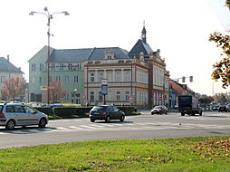 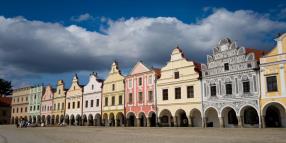 TELČ
STARÉ MĚSTO
THERE´S NO PLACE LIKE HOME
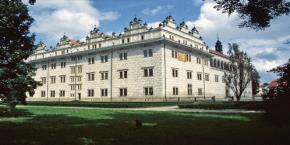 8.
TOP 10 OF CZECH REPUBLIC
•10.- Plzeň
•9.- Moravian Karst
•8.- Litomyšl
•7.- Olomouc
•6.- Telč
•5.- Castle Karlstejn
•4.- Karlovy Vary
•3.- Kutna Hora
•2.- Český Krumlov 
•1.- Prague
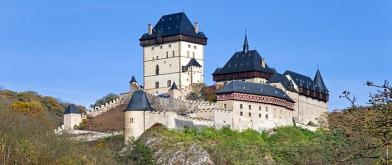 5.
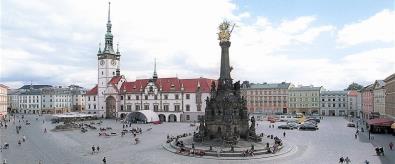 7.
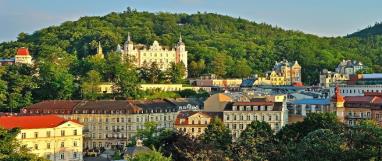 4.
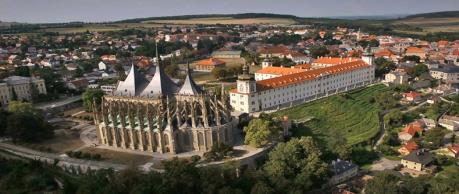 .
3.
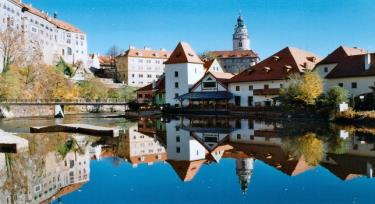 2.
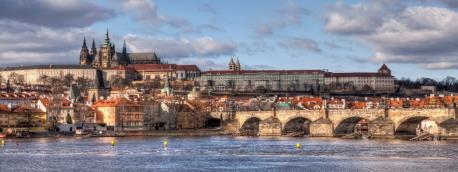 1.
THERE´S NO PLACE LIKE HOME
English:			 Czech:
			   Hello				Ahoj
			   Goodbye				Nashledanou
			   Goog morning			Dobré ráno
			   Good afternoon		Dobré odpoledne

			   Good evening			Dobrý večer
			   Good night		          Dobrou noc
			   I love you				Miluju Tě
			   I like it				Líbí se mi to				 
                     Schnitzel                              Řízek
                     please			         prosím

		   	Okay, now something harder to pronounce:
			   Beet				Řepa
			   River				Řeka
			   Watercress			Řeřicha
			   Rattlesnake			Chřestýš
THANK YOU
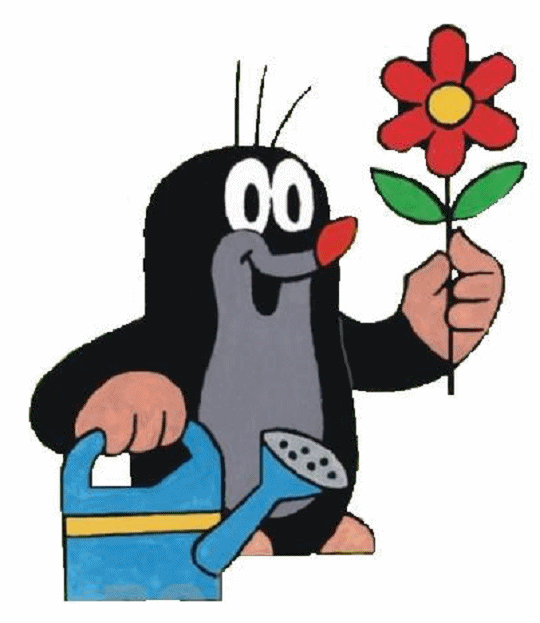 For your time and attention!

Please come to see us soon...